On the Front Lines: COVID-19 and Domestic Violence
Research Updates from the University of Texas Medical Branch 
Center for Violence Prevention 
Leila Wood, PhD, MSSW
Before COVID-19
We researched occupational stress among 530 members of the Texas DV and SA workforce. We found:
High rates of mission, compassion, and job satisfaction 
High rates of burnout, secondary traumatic stress. 
High burnout, low salaries, and identifying as black was associated with turnover intention. 
Low STS, increased use of coping, workplace community predicted job satisfaction. 


The VOICE Study findings can be found at https://sites.utexas.edu/idvsa/research/domestic-violence-interpersonal-violence/victim-services-occupation-information-and-compensation-experiences-survey-2017/
We also found
Staff who used more coping skills had higher job satisfaction. 
Microaggressions in the workplace, recent trauma/life events, and younger age predicted burnout and STS. 
Being an IPV/SA survivor did not predict burnout or STS. 
Articles:
Voth Schrag, R., Wood, L., Wachter, K., & Kulkarni, S. (Online First, 2021). Compassion fatigue among the intimate partner violence and sexual assault workforce: Enhancing organizational practice. Violence Against Women. 
Wachter, K., Voth Schrag, R. & Wood, L.  (Online First, 2019). Coping behaviors mediate associations between occupational factors and compassion satisfaction among the intimate partner violence and sexual assault workforce. Journal of Family Violence. 
Wood, L., Wachter, K., Rhodes, D.M., & Wang, A. (Online first, 2019). Turnover intention and job satisfaction among intimate partner violence and sexual assault professionals. Violence and Victims.
COVID-19 and DV and Sexual Assault
A perfect storm for our workforce
Violence prevention and intervention staff not typically given "first responder" designation though providing life saving interventions. 
The VOICE study findings indicate the role of: 
1). Recent life stress and 
2). Microaggressions and oppression, particularly racial injustice in DV/SA workforce experience 
UTMB CVP goal was to capture rapid data for analysis and response to help our workforce.
The COVID-19 Safety Survey
The survey was created by UTMB CVP researchers and reviewed by practitioners. 
The survey was fielded from April 8th through June 8th, 2020 and took on average 8 minutes to complete. 
All survey questions were voluntary and the survey was available in English and Spanish. Participants had the option to sign up for a giftcard raffle in a separate survey (A total of 30 $20 giftcards were distributed). 
The survey was advertised for any adult survivor (victim) of domestic violence, child abuse, sexual assault, human trafficking, or any other type of interpersonal violence or those who work in a professional role with survivors of domestic violence, child abuse, sexual assault, and/or human trafficking or any other type of interpersonal violence. 
Respondents from 24 states and DC (Majority Texas)
Survey Versions
Pathway One: Active Safety Concerns
Survivor Pathway- What would help with safety?
Voices of participants
Resource Loss
“Access to resources all but disappeared, became homeless and quarantine happened two weeks later. This shelter did not provide access to community resources, I got a list of housing etc from an advocate at another shelter. Even so, what places were open did not have any availability”
Safety Concerns 
“Right now, my biggest concern is that my children may be being abused by their father. With limited time and money due to the coronavirus, getting organized and financially prepared for legal action is very difficult (something that is still difficult outside this situation as a single mom of young children).  I'm concerned that the court system is going to be tied up before extended summer visitations…”
Health and Safety 
“ I was quarantined. So my job doesn't let me take it easy at work. They are more demanding than ever….Hard to eat and function. Dr says I am under stress.”
Pathway Two: Violence Prevention and Intervention Staff
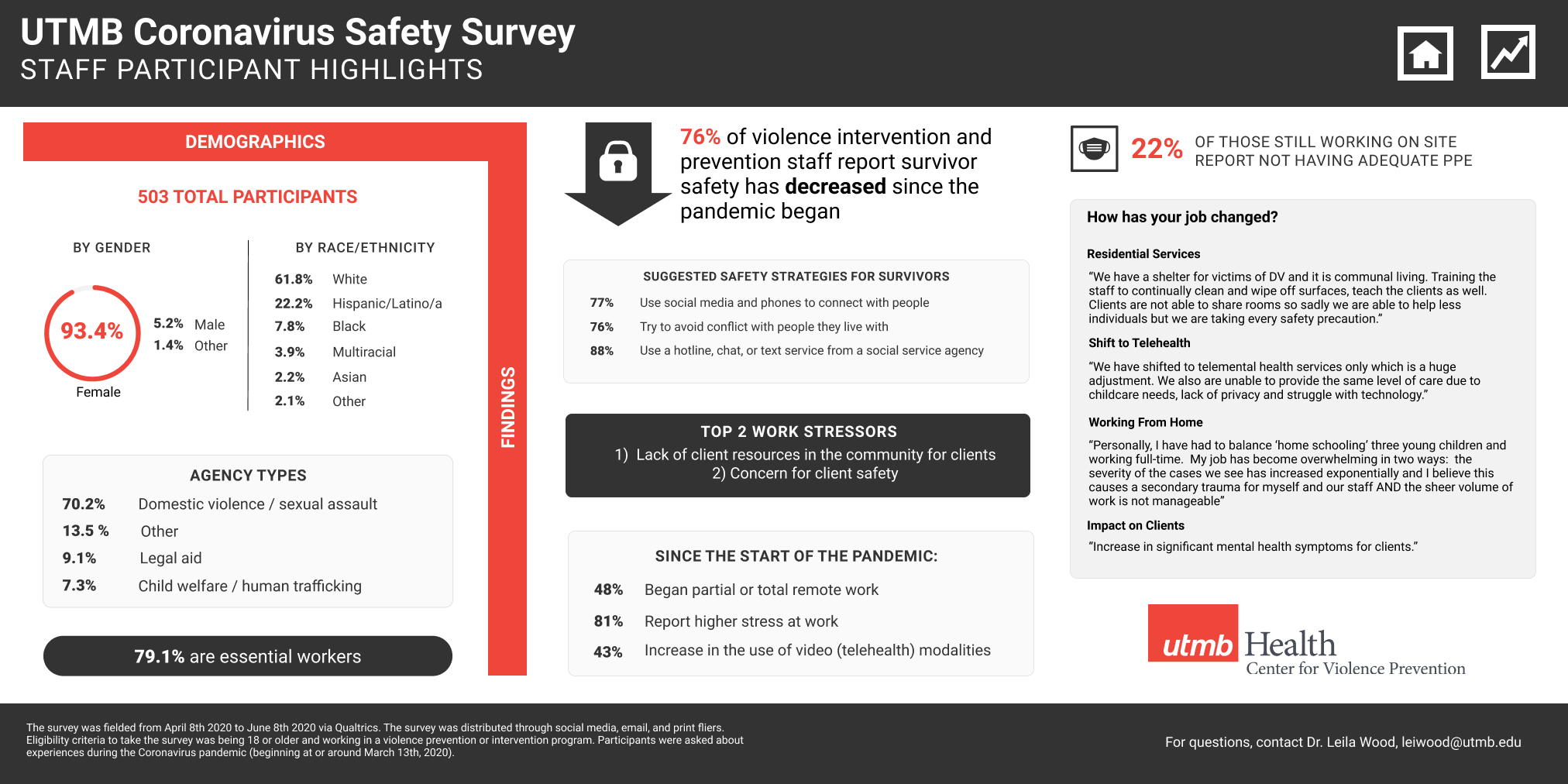 Focus on Domestic Violence and Sexual Assault Staff
352 respondents 
Nearly 5% of workers had lost their jobs or had a reduction in hours since the pandemic began, and 33.8% of workers had someone in the household lose their job or experience a reduction of hours. 
147 respondents had problems accessing food or needed personal supplies. 
80% essential workers 
Most commonly noted job difference was shift to telehealth. There was a 51% increase in use of video conferencing – no differences by job position. Other major occupational changes included working from home (78 participants) and lack of resources for clients (78 participants)
Worker Needs
Over 84% reported at least some increase in stress since the pandemic began, with 23.9% reporting work was a lot more stressful. 
Strategies to reduce stress at work include better communication (31 participants) agencies resources to address staff (31 participants)  more resources for clients (30 participants) and mental health support for workers (28)
Needed to improve response to clients during pandemic were financial supports for clients (70) and increase housing resources (56 participants)
Voices from participants
Economics 
“My issue is with childcare. I have two daycare aged children and both myself and my husband are essential workers. I have had to reduce my work hours with the blessing of my employer due to not having access to childcare. This has financially effected my family.”
Safety 
“Establishing safety with clients while meeting via Zoom is different since before they would come into my office and there were no fears of being interrupted or overheard by the perpetrator”
Resource Loss
“I work at a hotline, so people are already in crisis when they call us, but they're more escalated right now. We've been getting a lot more non-dv/sa/ht related calls from the Spanish speaking and immigrant population who are terrified, broke, and need financial resources, of the ten-15 shelters we used to refer to besides ourselves, there are only two INCLUDING US (emphasis is participant’s) that are open as usual. All others have either closed or are only accepting a certain demographic/locality of people. My job has gone from saying "no, but try this" to "I don't know, but stay connected". It's hard.”
Side by Side: Safety Strategies
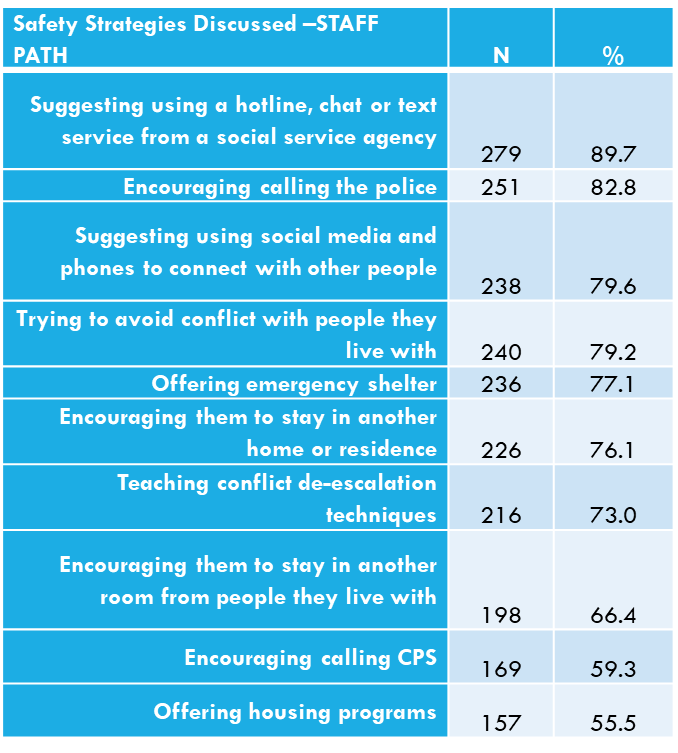 More Data, Common Themes
The Supporting Advocates Pilot Program
Supporting Advocates: Approach
COVID-19 as an acute potential trauma 
Partnership with two counseling providers: Prickly Pear and Mines and Associates 
Both providers have diverse counseling providers that offer services in English and Spanish. 
Criteria for counselors includes: 
Trauma expertise 
Workplace stress expertise 
Telehealth provider
Expertise in brief counseling models 
Preferred: Experience with DV and sexual assault
Supporting Advocates: Program to Date
Began with two pilot programs 
Invitation sent to larger group over TCFV listservs 
Enrolled 55 of 60 potential participants. 
Pre-session survey highlights of those enrolled (n=55)
Majority in advocacy/counseling roles 
83% say work stress increased 
72% say client safety is worse since COVID-19
65% are confident or very confident in ability to provide virtual services 
Main goals for counseling are coping skills, get help with life stressors, and discuss work problems.
Supporting Advocates: Next Steps
Complete program for current group
Test pilot program benefits to improve approach 
Funding for expansion 
Development and addition of peer support groups 
Additions of structural changes (pay, paid leave, benefits) and supervision models
Contact Information
Leila Wood, PhD MSSW
Assistant Professor
Center for Violence Prevention Department of Obstetrics and Gynecology
The University of Texas Medical Branch
leiwood@utmb.edu 
https://www.utmb.edu/cvp